MISSIONARI E OPERATORI PASTORALI UCCISI NEL 2023
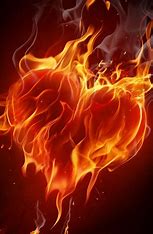 UN CUORE 
CHE ARDE
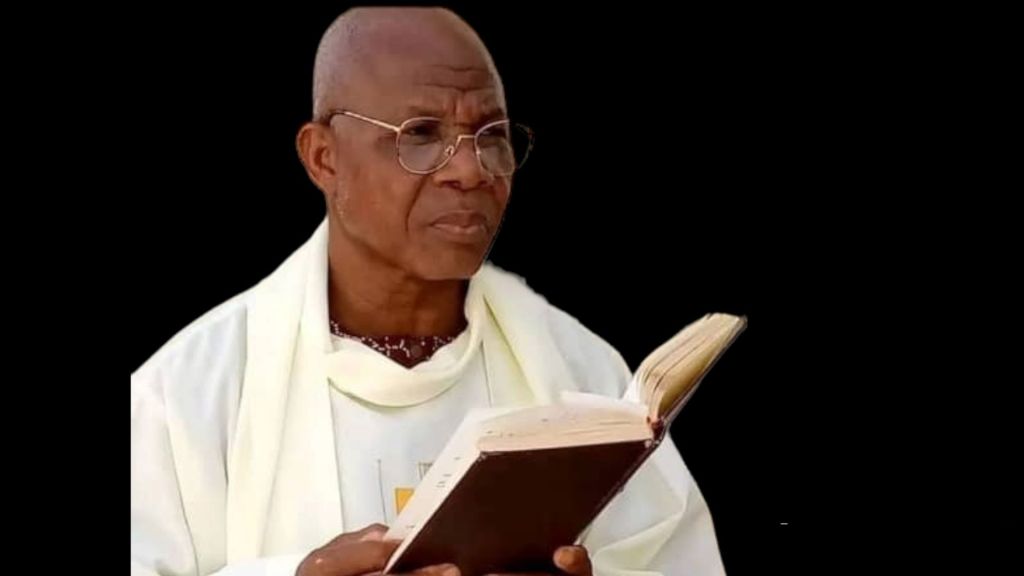 2 gennaio Burkina Faso
DON JACQUES 
YARO ZERBO
diocesano del Mali
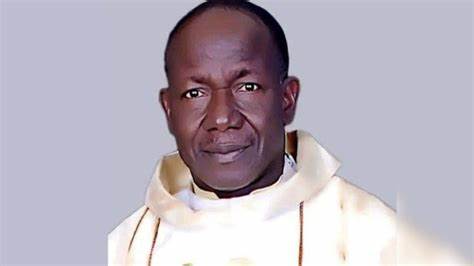 15 Gennaio Nigeria
Don Isaac AchiDiocesano Nigeriano
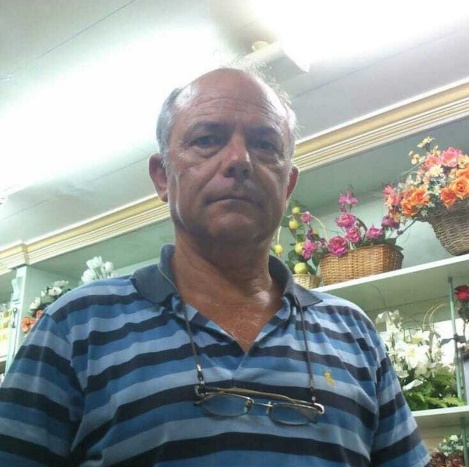 25 gennaio Spagna
DIEGO VALENTIA
Laico spagnolo
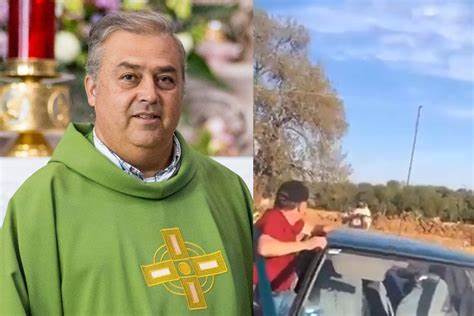 10 febbraio Messico
Don JUAN ANGULO FONSECA 
Diocesano
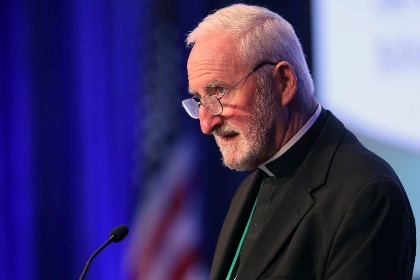 18 febbraio 
Stati Uniti
Monsignor 
DAVID O’CONNELL
Vescovo ausiliare di Los Angeles
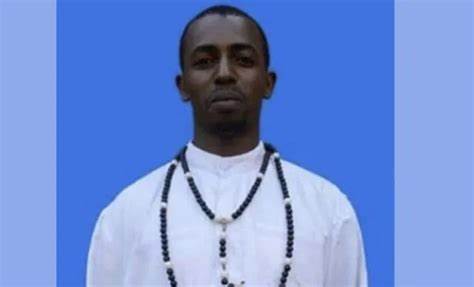 29 marzo
Burkina Faso
Fratel MOSES SIMUKONDE SENS
Missionari d’Africa
25 maggio
Messico
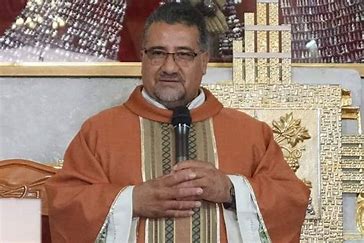 Padre JAVIER GARCÍA VILLAFAÑA

agostiniano
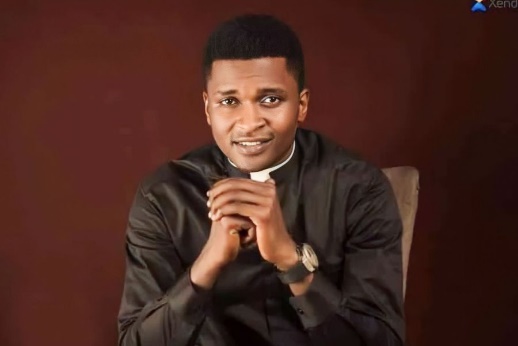 7 giugno
Nigeria
Don CHARLES ONOMHOALE
IGECHI
diocesano
15 giugno Messico
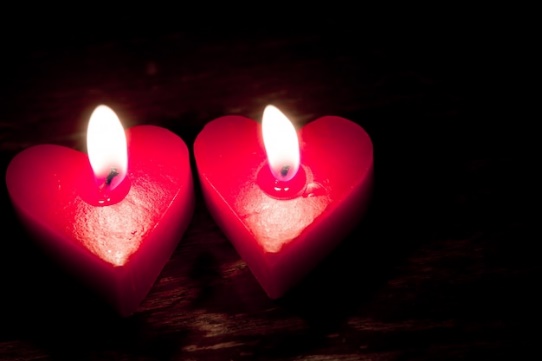 GERTRUDIS CRUZ DE JESÚS e 
GLISERINA CRUZ MERINO
laiche catechiste
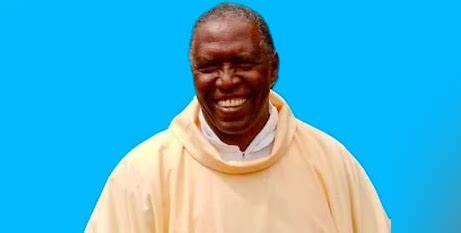 19 luglio 
Tanzania
Don PAMPHILI NADA
diocesano
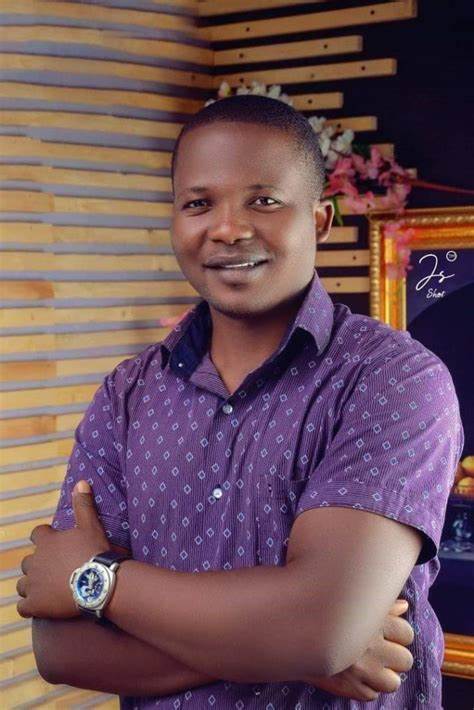 7 luglio
Nigeria
NA’AMAN DANLAMI
seminarista diocesano
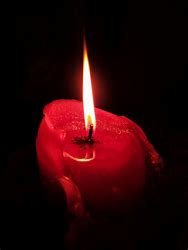 18 ottobre
Nigeria
GODWIN EZE
novizio benedettino
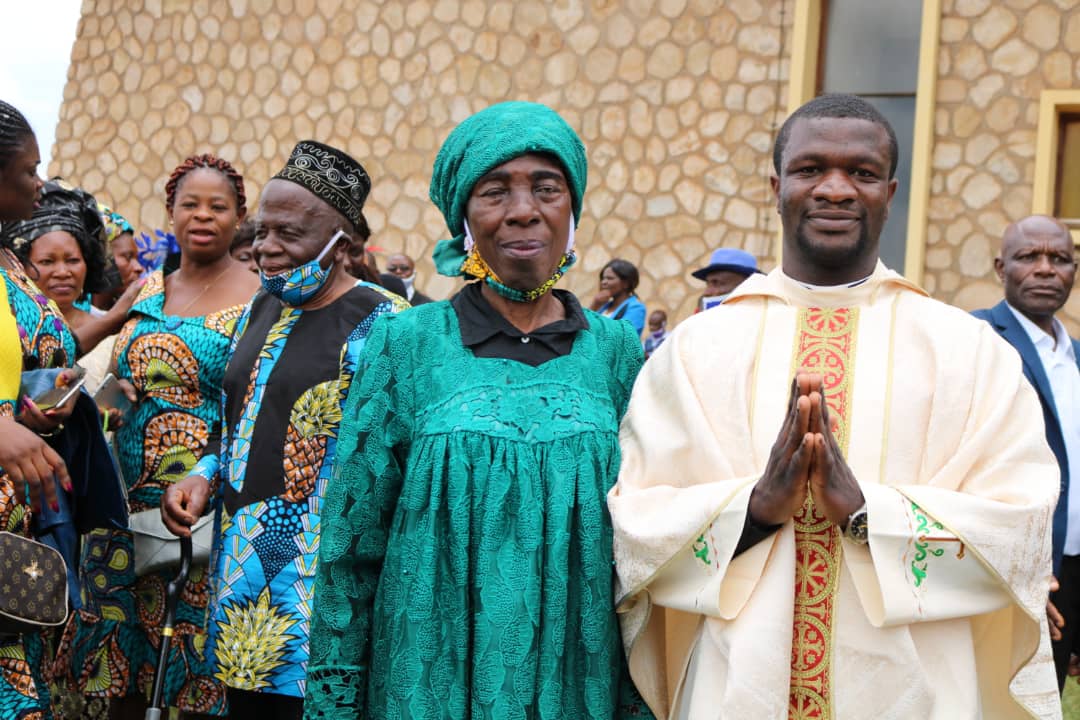 7 novembre
Camerun
Fratel CYPRIAN NGHE

Figli dell'Immacolata
Concezione
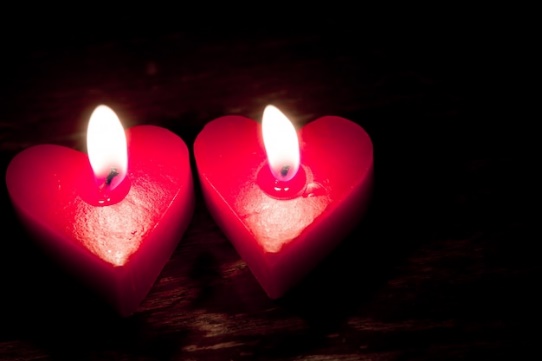 3 dicembre
Filippine
JUNREY BARBANTE e JANINE ARENAS  
laici
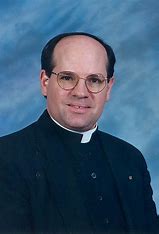 10 dicembre
Stati Uniti
Don STEPHEN  GUTGSELL
diocesano
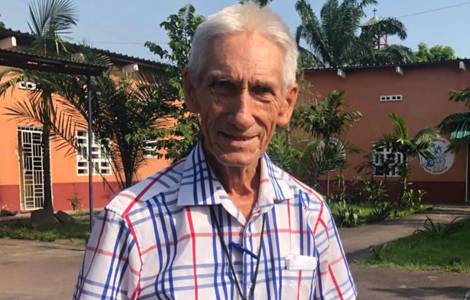 12 dicembre Repubblica Democratica del Congo
Don LÉOPOLD FEYEN
salesiano
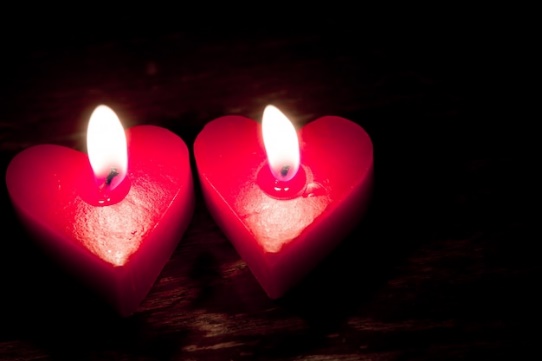 16 dicembre
Gaza - Palestina
SAMAR KAMAL ANTON e NAHIDA KHALIL  ANTON
laiche
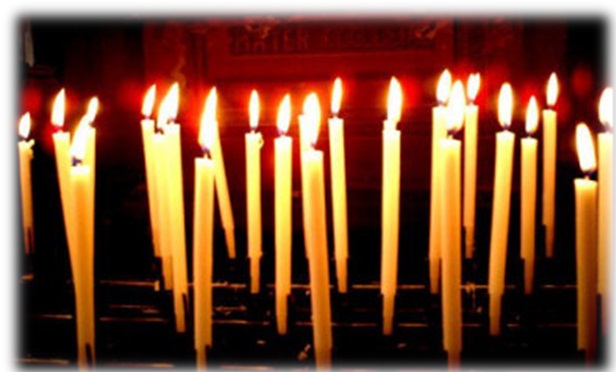 Grazie a don Claudio Perfetti per aver realizzato questa presentazione